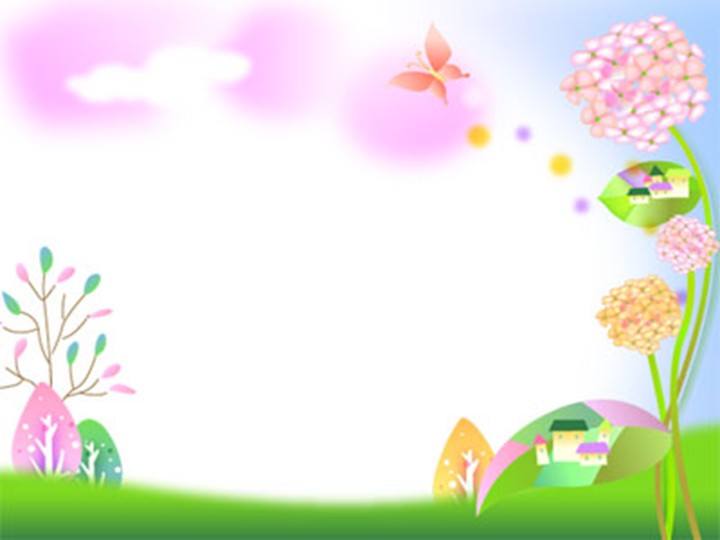 Тема занятия: «Домашние животные»
Подготовила и провела 
Воспитатель первой категории
Куранова Е.В.
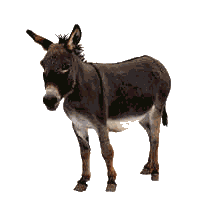 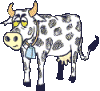 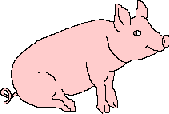 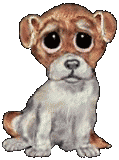 Домашние  животные и их  детёныши.
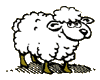 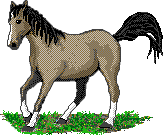 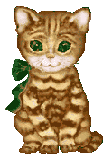 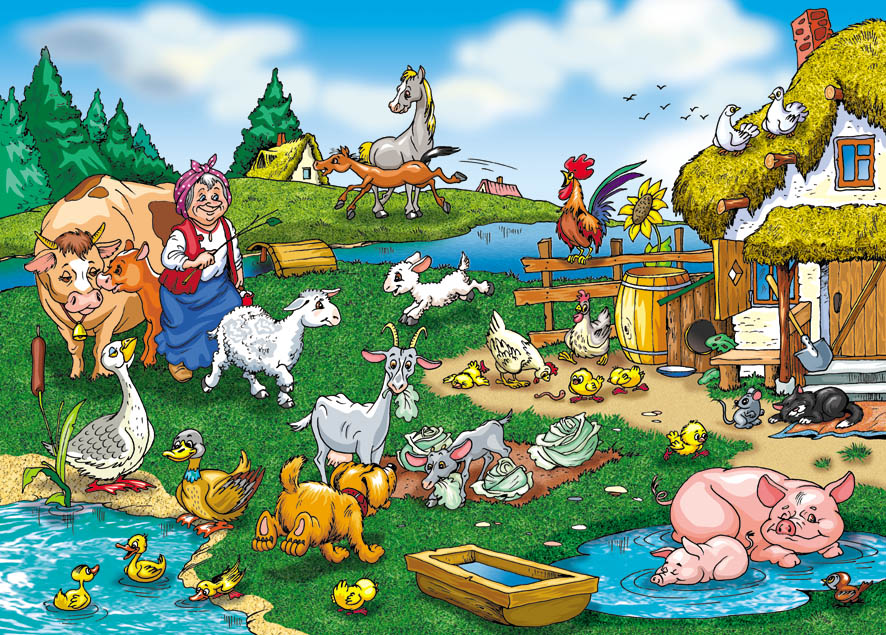 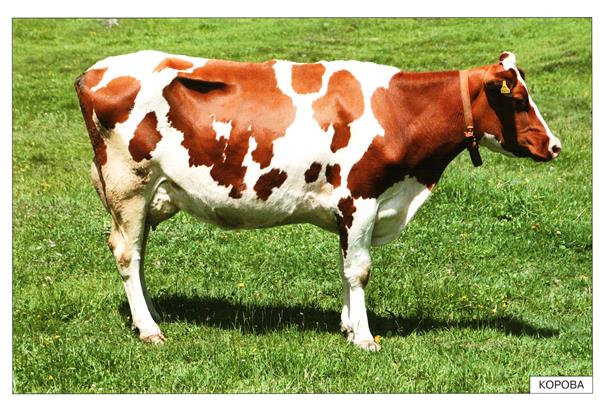 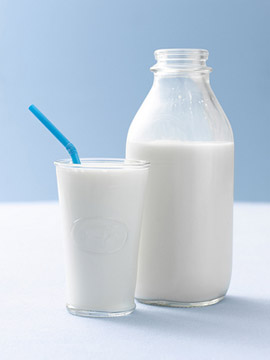 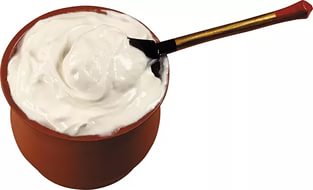 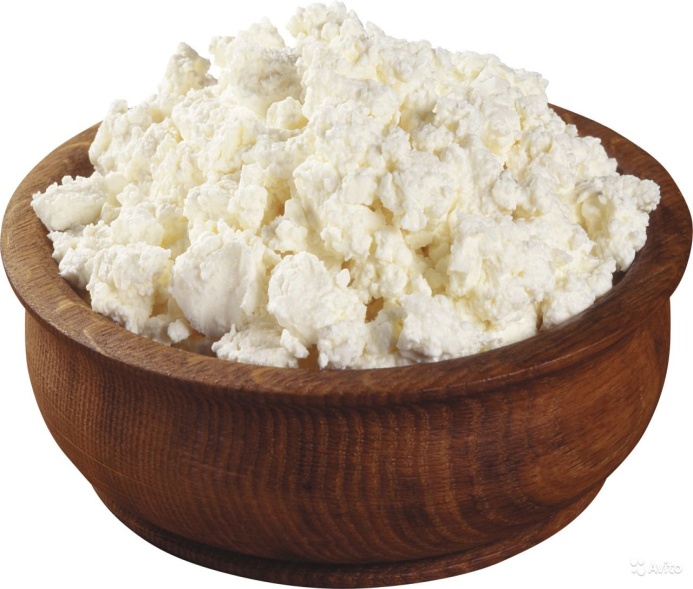 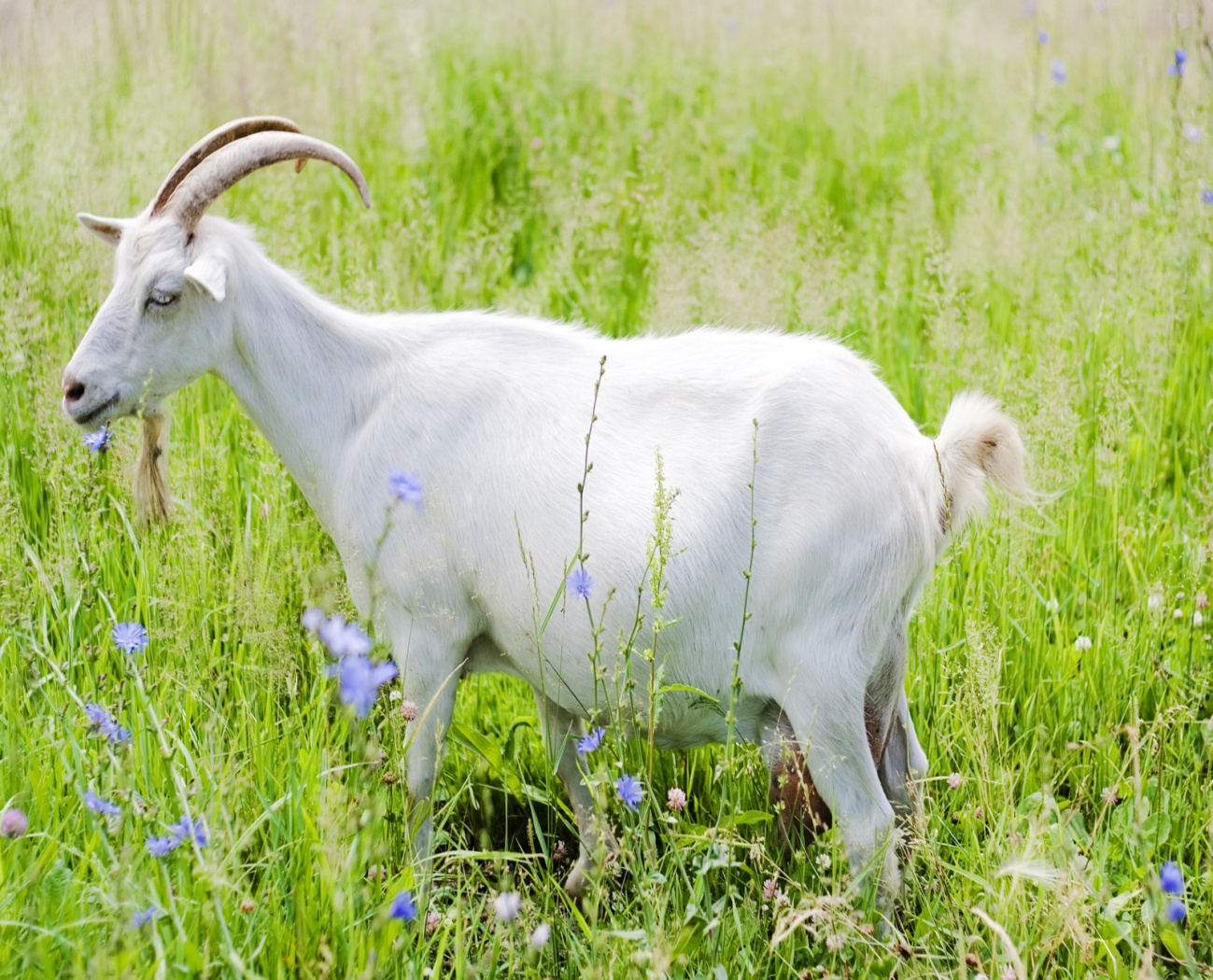 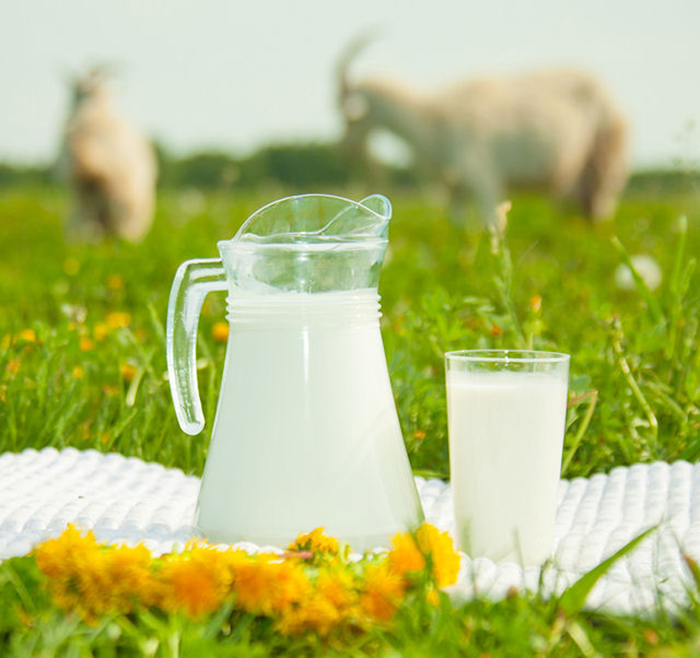 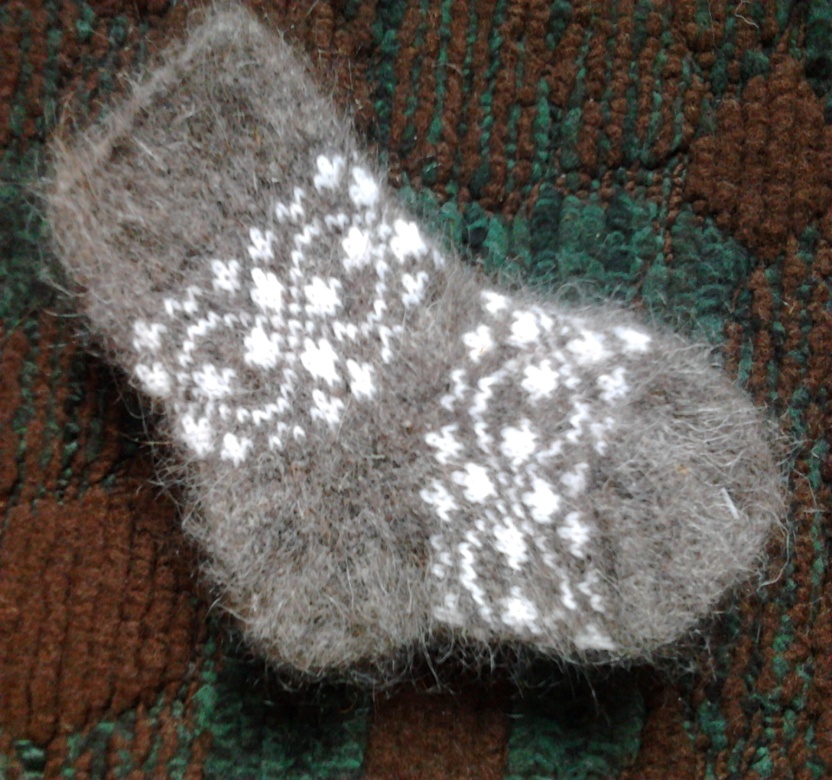 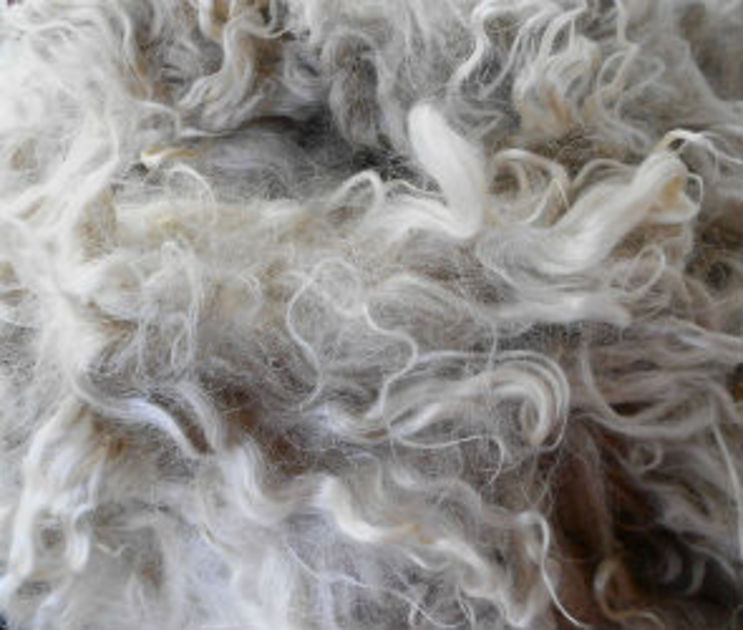 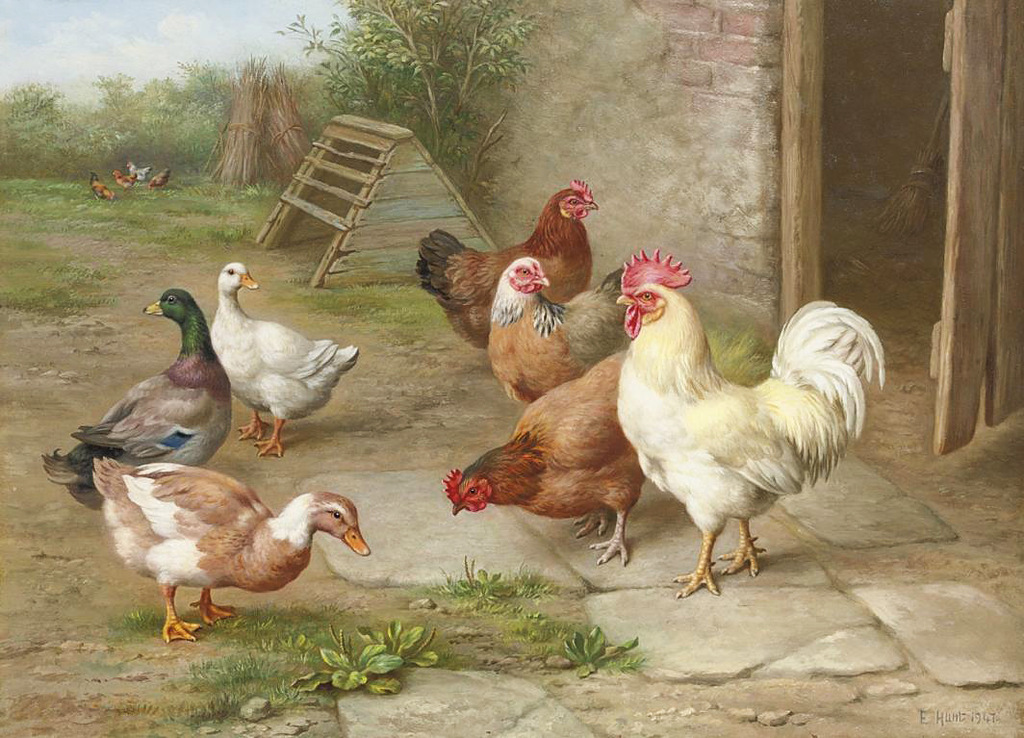 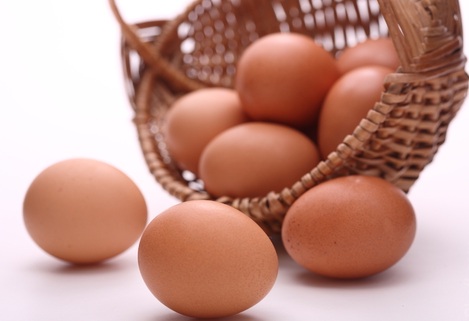 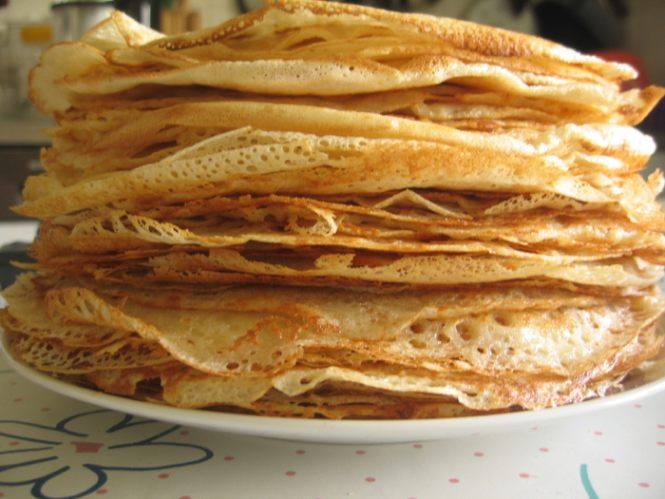 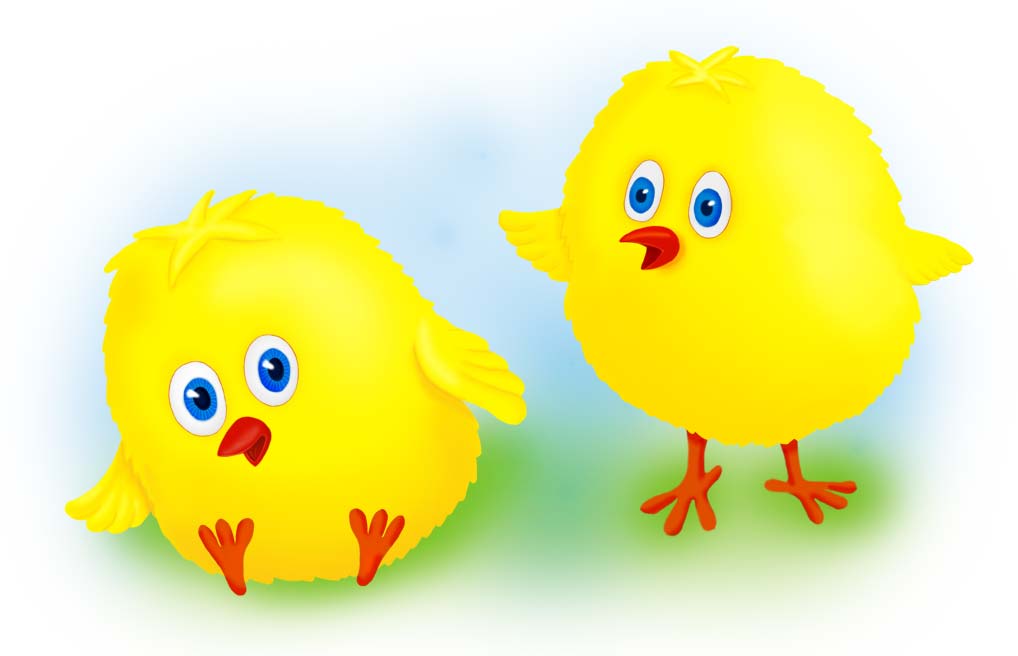 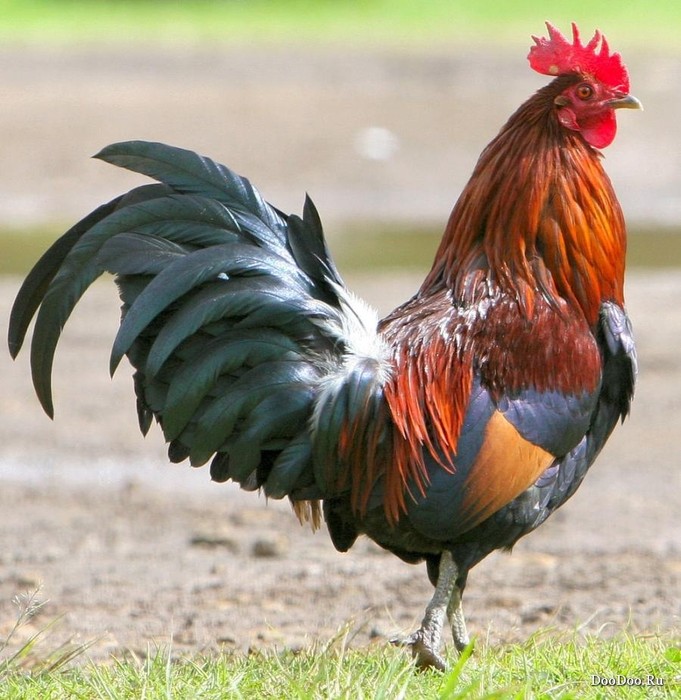 Как у наших у ворот Петух
зернышки клюет,
Петух зернышки клюет,
К себе курочку зовет!	'	
Ку-ка-ре-ку!
Ку-ка-ре-ку! Ку-ка-ре-ку!
Всех курочек напою!
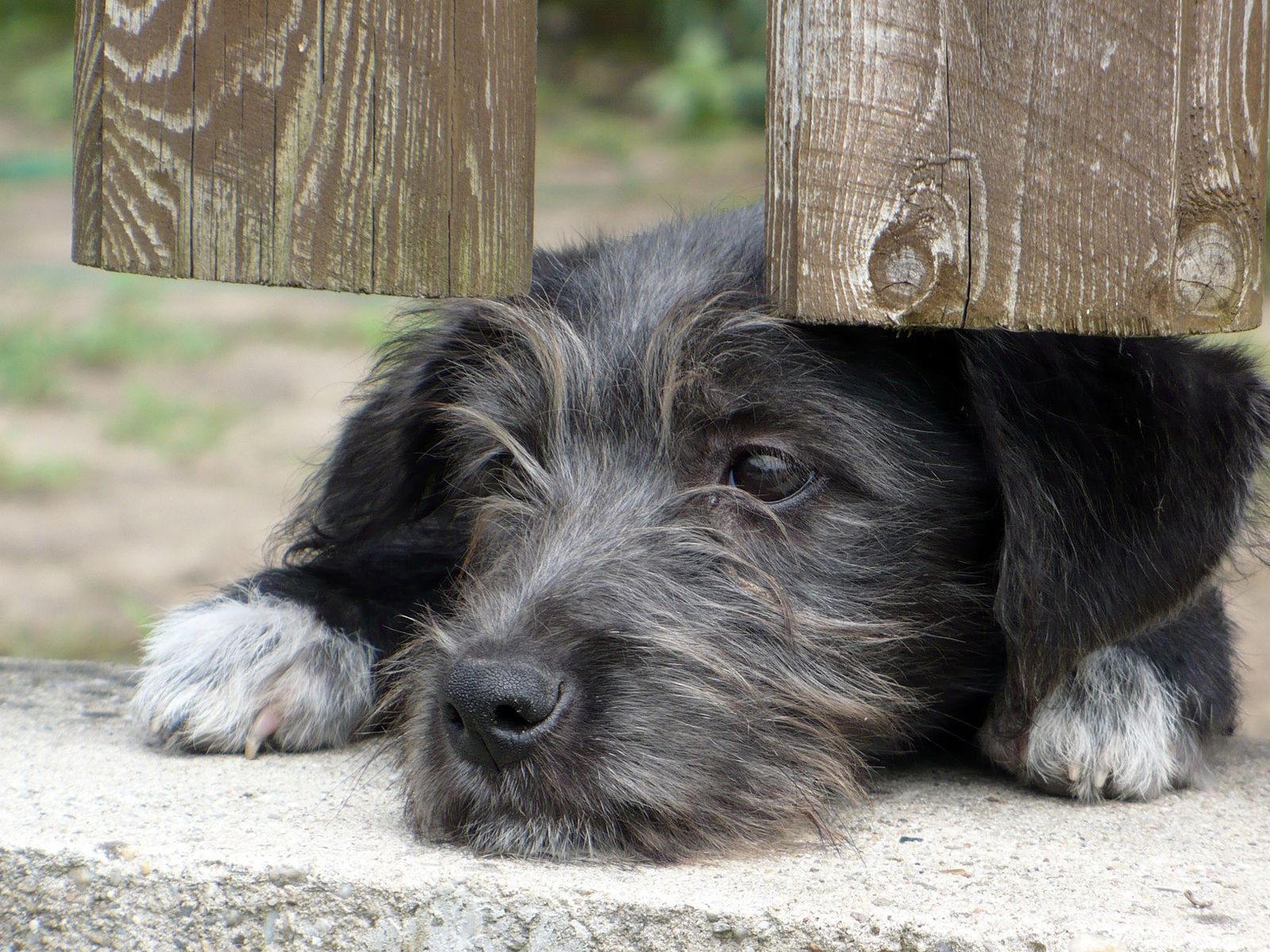 У крыльца лохматый пес.
Лег, уткнувши в лапы нос.
Тихо, мирно он сопит,
Может, дремлет, может, спит.
А попробуй, сунься вор —
Вмиг залает на весь двор.
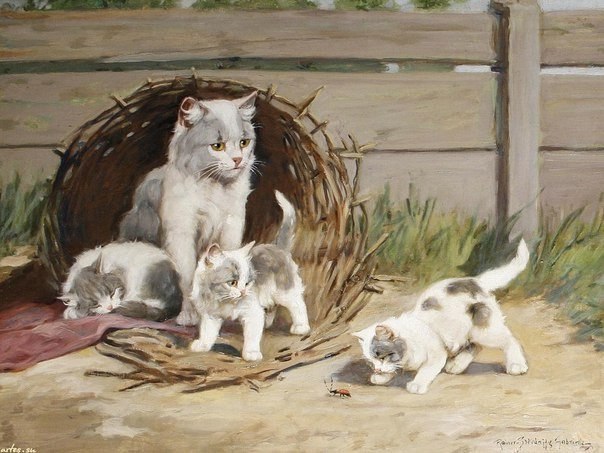 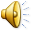